МАОУ «Саранинская СОШ«Классный» дистант:опыт работы.
Пономарева А.В., 
учитель иностранного языка, 
классный руководитель
Основные понятия
электронное обучение представляет собой ключевое понятие, характеризующее использование электронных ресурсов в образовании
 дистанционное обучение выступает как вид (разновидность) электронного обучения 

онлайн-обучение выступает как вид (разновидность) дистанционного обучения
Формы дистанционного обучения
Аудиоконференция 

Видеоконференции

Электронная рассылка

Тестирование
Чат-занятия 

Веб-занятия 

Телеконференция 

Видеолекция
Моя организация дистанционного обучениякак классного руководителя«Учитель - Ученик – Родитель»
Формы:
Чат-занятия(беседы)

Видеолекция  

Электронная рассылка
Мессенджеры и   социальные сети:
 WhatsApp

ВК

Телефонная связь
Мои основные функции в процессе дистанционного обучения:
доставка учебных материалов обучающимся
работа с группами  и индивидуально
контроль над процессом выполнения
тестирование для выяснения уровня усвоения материала
диалог между обучающимися и родителями
Работа классного руководителя
Ученик.
В 2020-2021 учебном году я являлась классным руководителем 11 класса. Состав класса - 5 обучающихся.
Для общения с учениками была организована чат - беседа в группе  WhatsApp задействована электронная почта и телефонная связь. 
Так как группа в WhatsApp была создана раньше, чем организован переход на дистанционное обучение, включенность в неё составляла  100% обучающихся. В данной группе были только учащиеся 11 класса и я, классный руководитель.
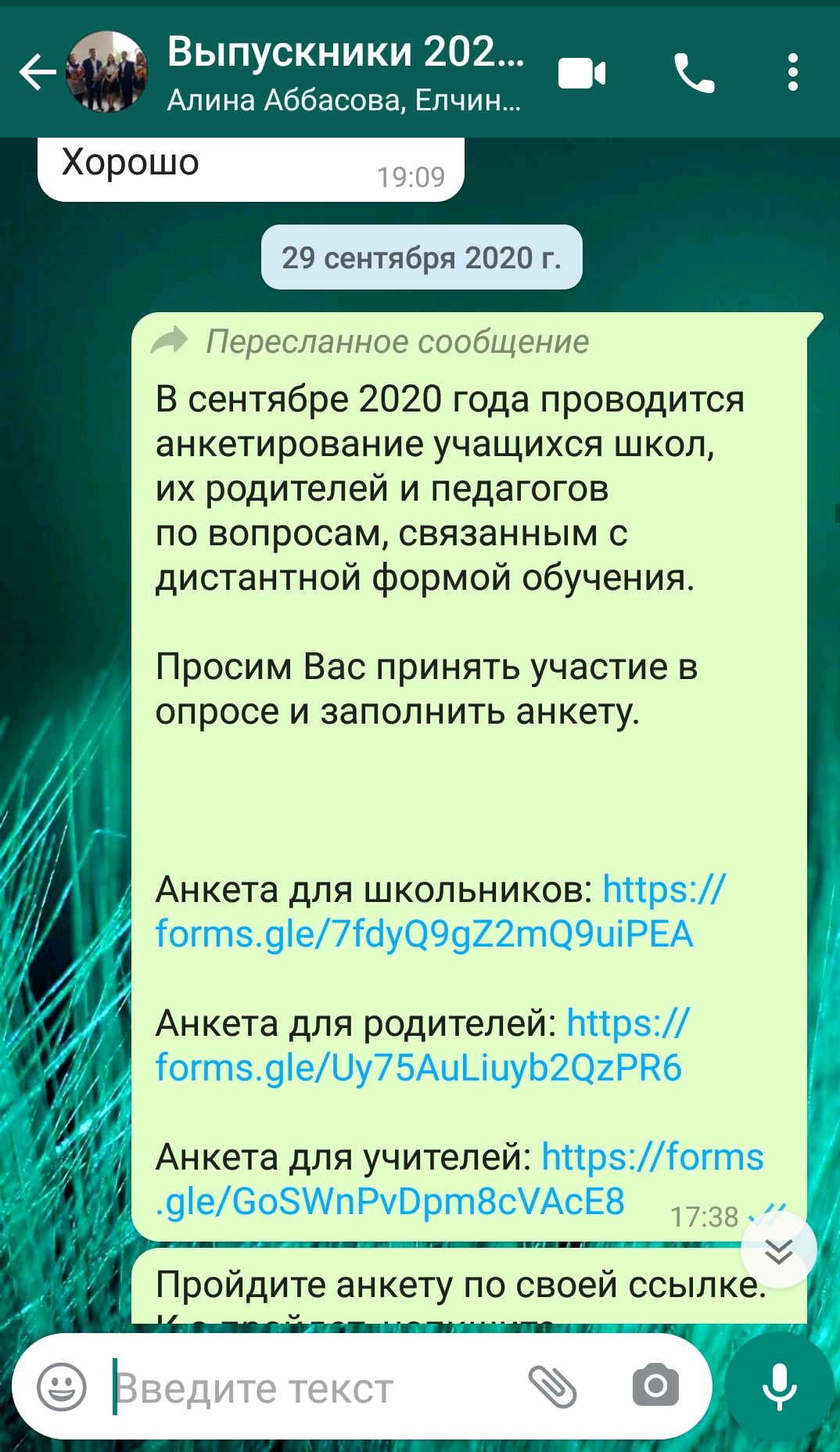 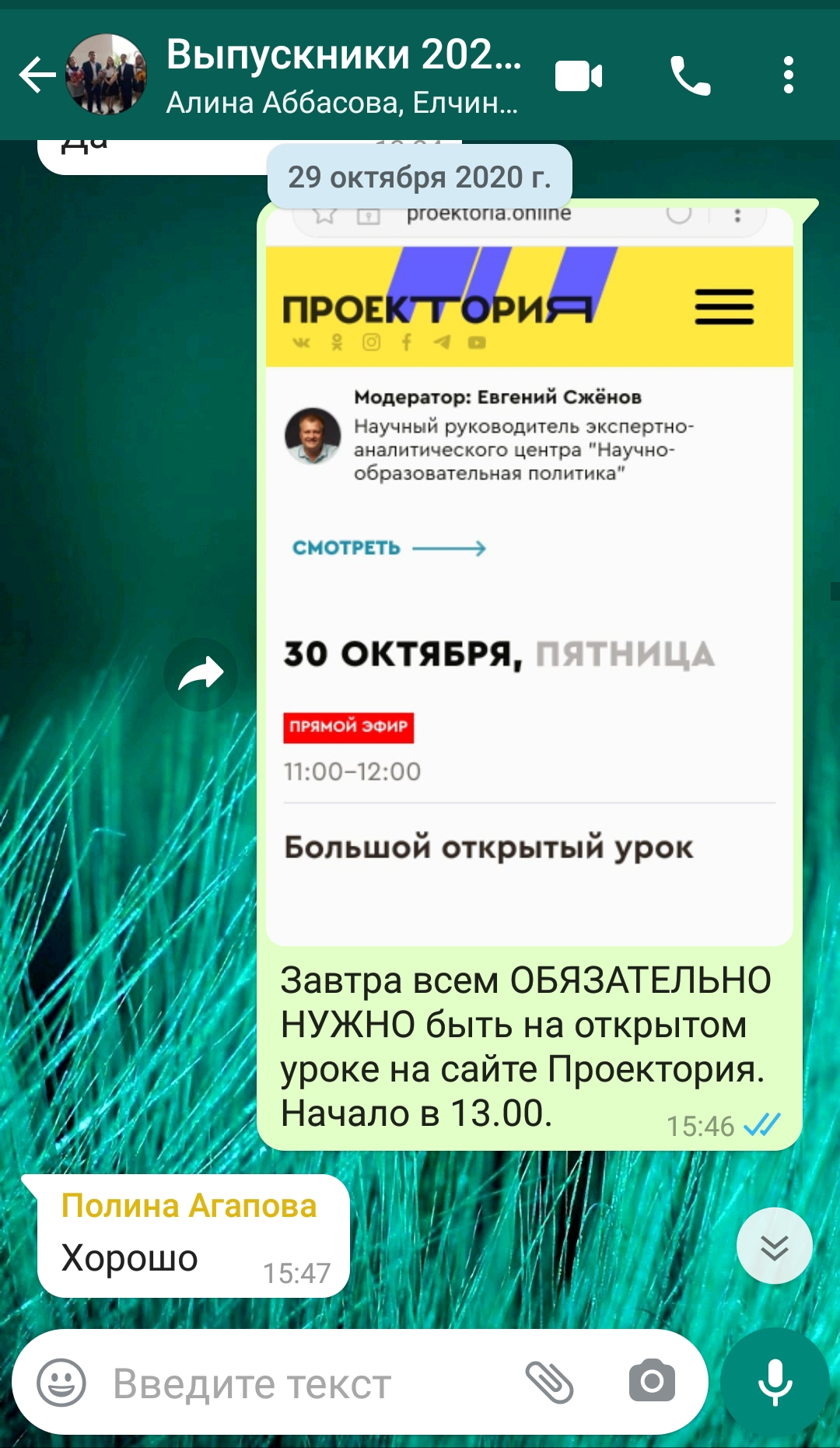 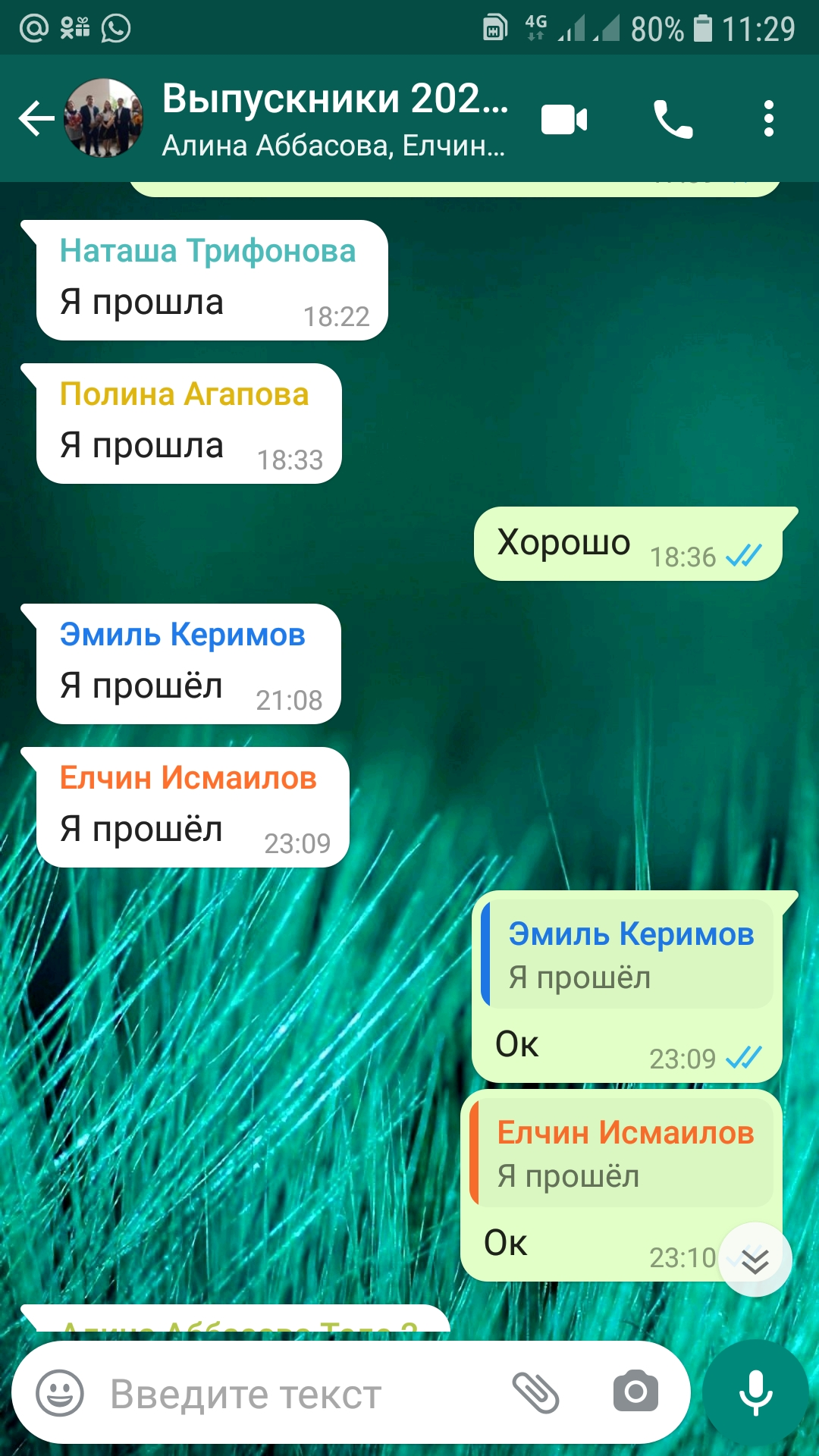 Работа классного руководителя c родителями
Родитель.  
Для общения с родителями также была  организована группа в WhatsApp,  электронная почта и телефонная связь. 
Родители получали необходимую информацию в виде:
смс сообщений(чат-беседы)
- видеороликов(видеолекции)
ссылок, для прохождения анкетирования или участия в различных мероприятиях
Полезные  сообщества  для работы для классных руководителей
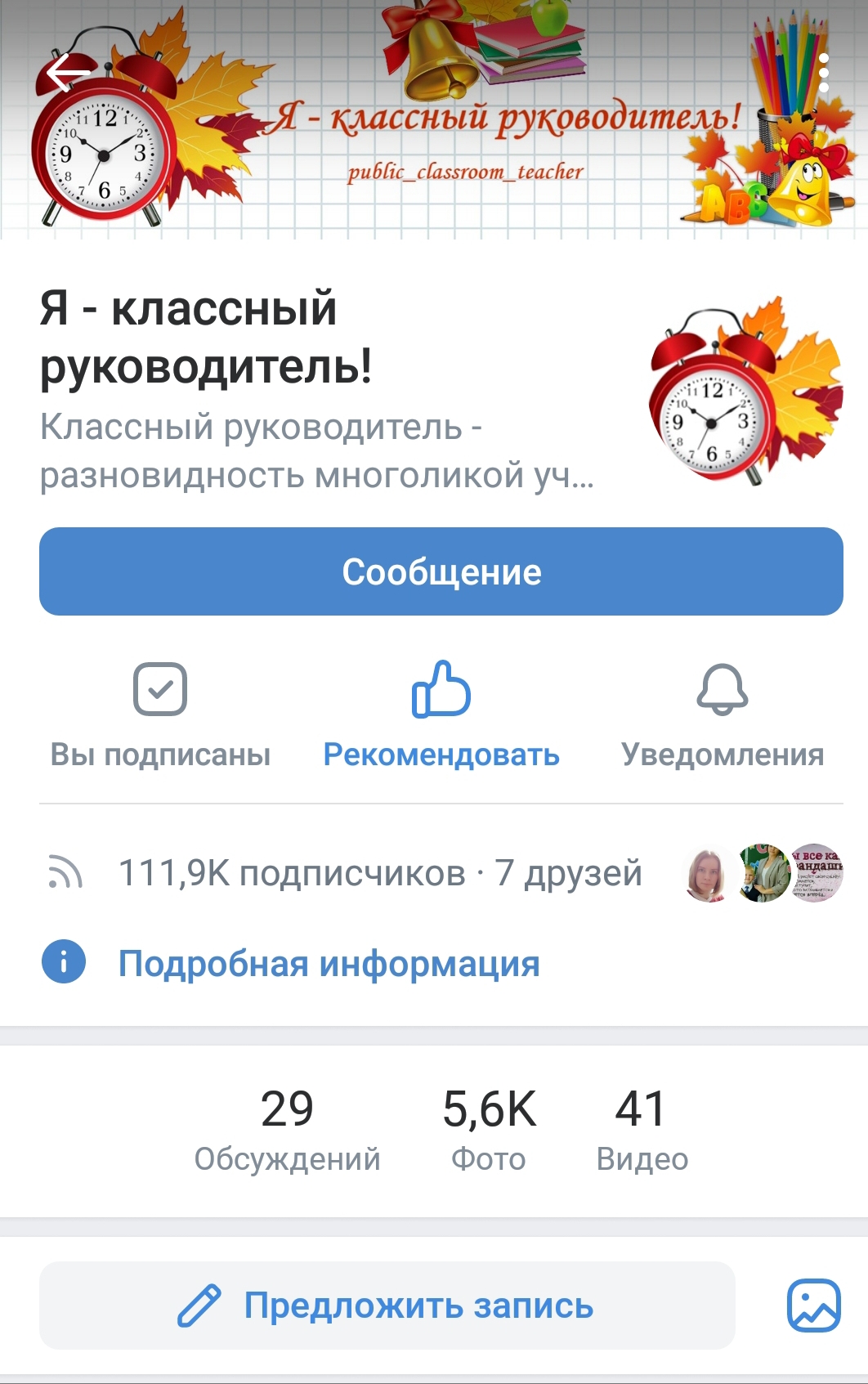 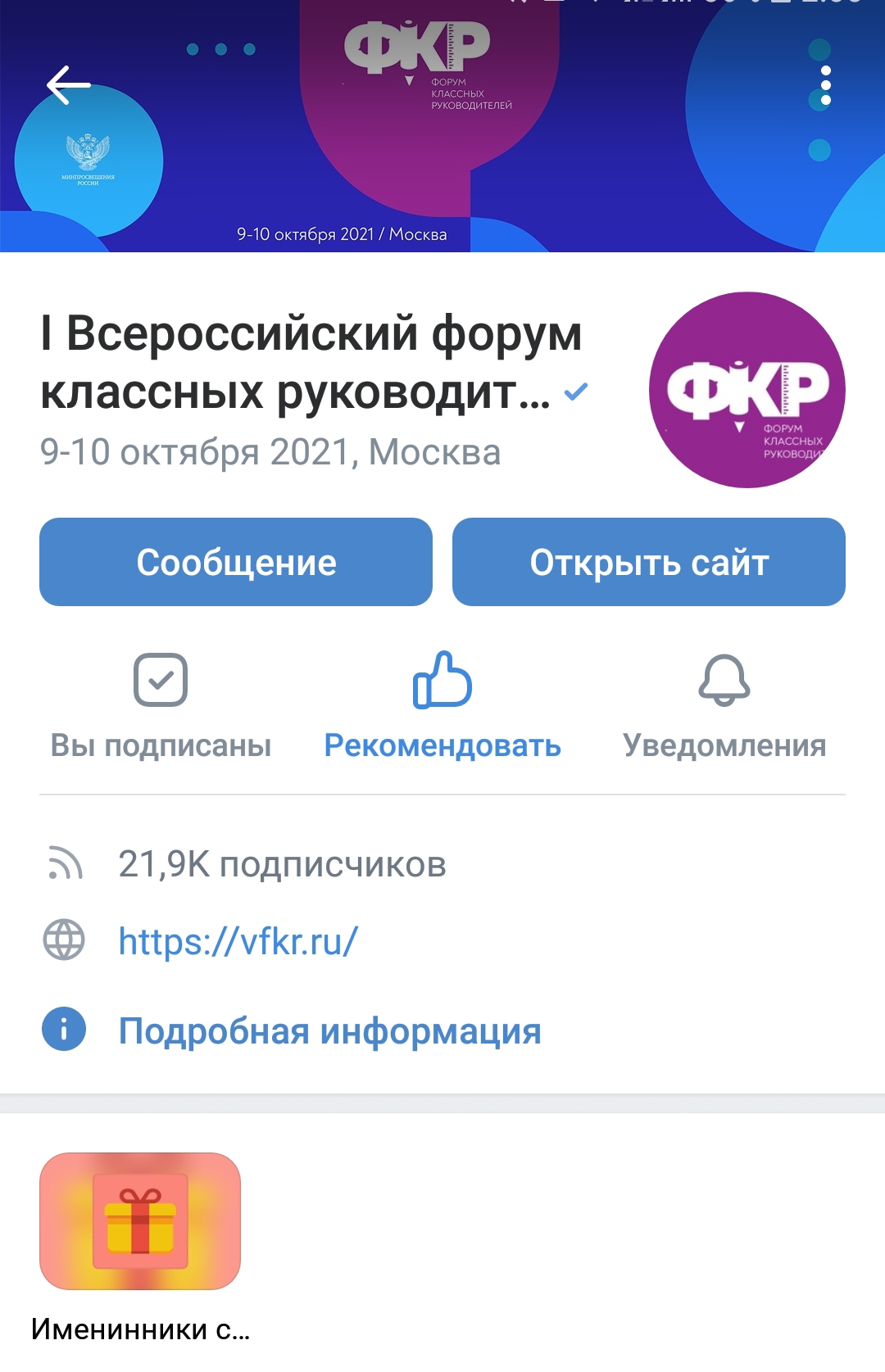 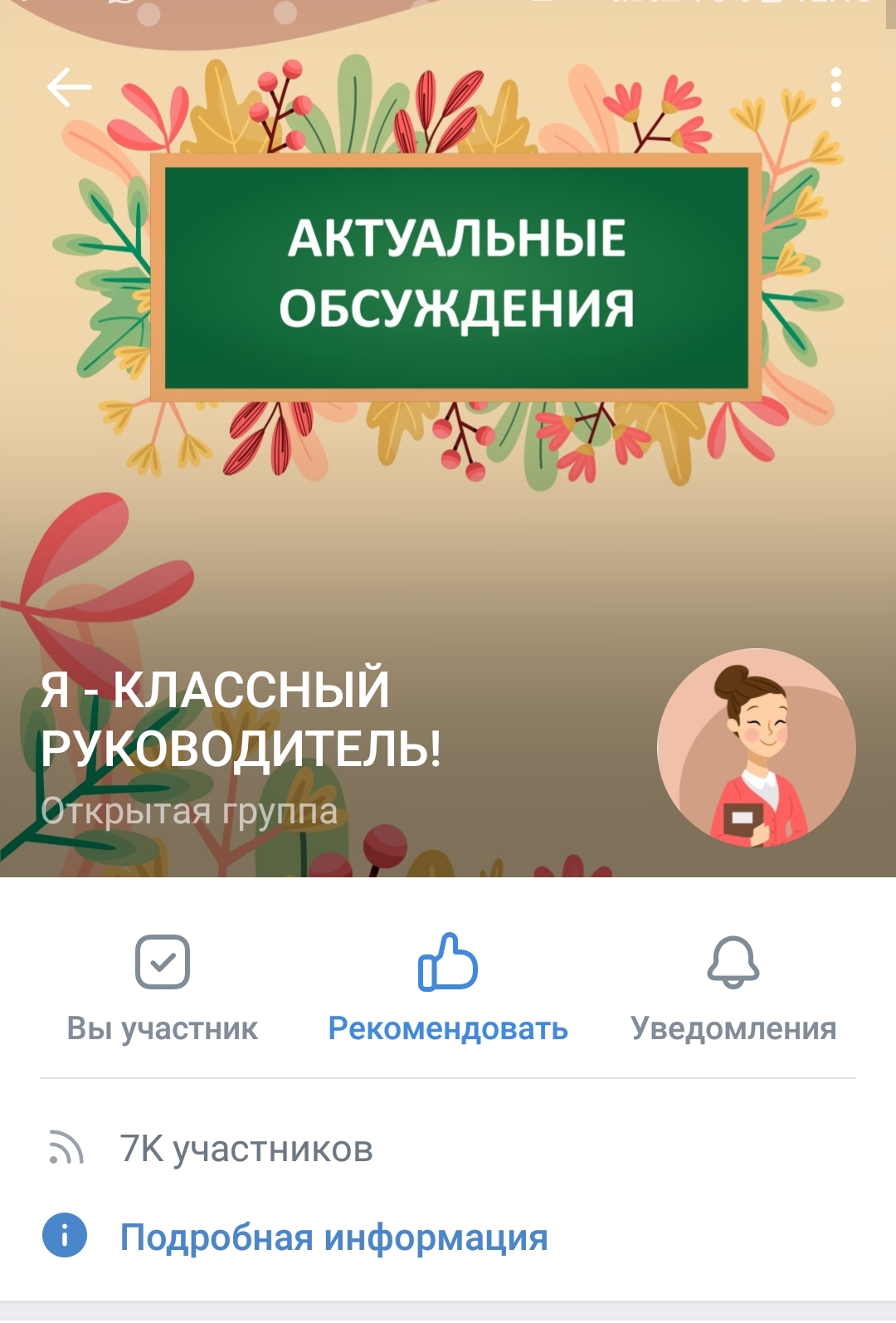 Плюсы и минусы дистанционного обучения в работе классного руководителя +                                              -
экономия времени
самообразование
обучение в комфортной обстановке
доступность материалов
ограниченный выбор
нехватка личного общения
отсутствие контроля
Выводы
– для успешного ведения воспитательной работы в условиях дистанционного обучения необходимо осваивать новые технологии, средства коммуникации, программы и платформы, активно применять их в практической деятельности;
– подобный режим работы позволяет более активно привлекать родителей обучающихся к воспитательной работе.
Полезные ссылки
https://vk.com/public_classroom_teacher 
https://vk.com/vfkr_ru 
https://vk.com/uchclub_yaklassrukovoditel 
https://vk.com/institut_vospitaniya
СПАСИБО ЗА ВНИМАНИЕ!